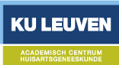 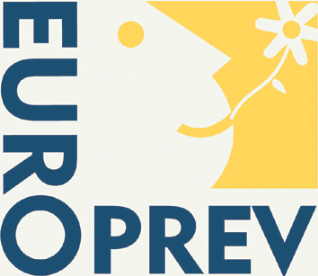 10 opportunitiesto engage health careLeo Pas, MD
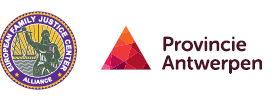 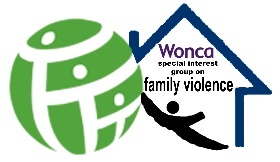 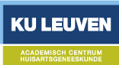 1) ASK
2) ASSESS
Well fare & 
Protection sector: 
   ‘Ask & refer’
Does not work!

Health Care : 
Leave medical
Diagnostic thinking
3) ASSIST
Acknowlegde, 
Advice & Agree
4) ARRANGE 
Safety & 
Active follow Up
Health Care: pay more attention tocontext & vulnerabilityDonot focus on one medical issue!
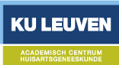 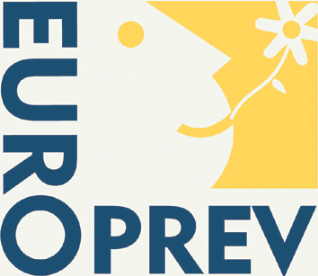 Ten suggestions to health care
Be aware of prevalence of FV and its many presentations 
Listen to vague indirect signals
Focus discussion on violent events (after introduction) 
Inquire about Ideas , concerns , needs & expectations
Consider context complaints (vulnerability,intersectionality)
Aim common understanding of thoughts, emotions and behaviors of the client system
Empower clients’ autonomy and coping
Audit practice task definitions, distribution and management 
Discuss and agree carepathway with other sectors
Agree on what information to share in both directions
[Speaker Notes: CONCLUSIES : OP PRAKTIJK GERICHT]
Health care capacity building
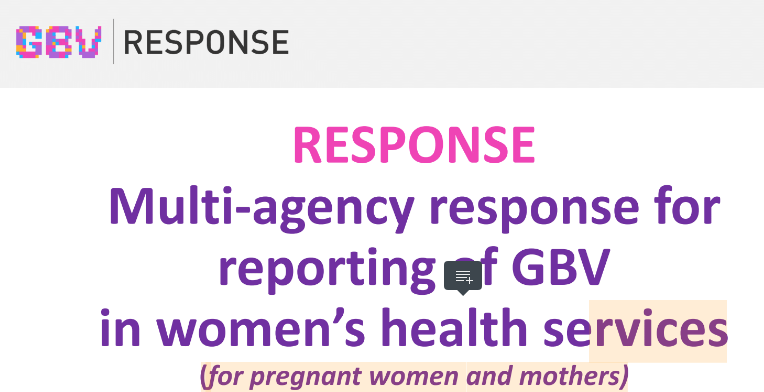 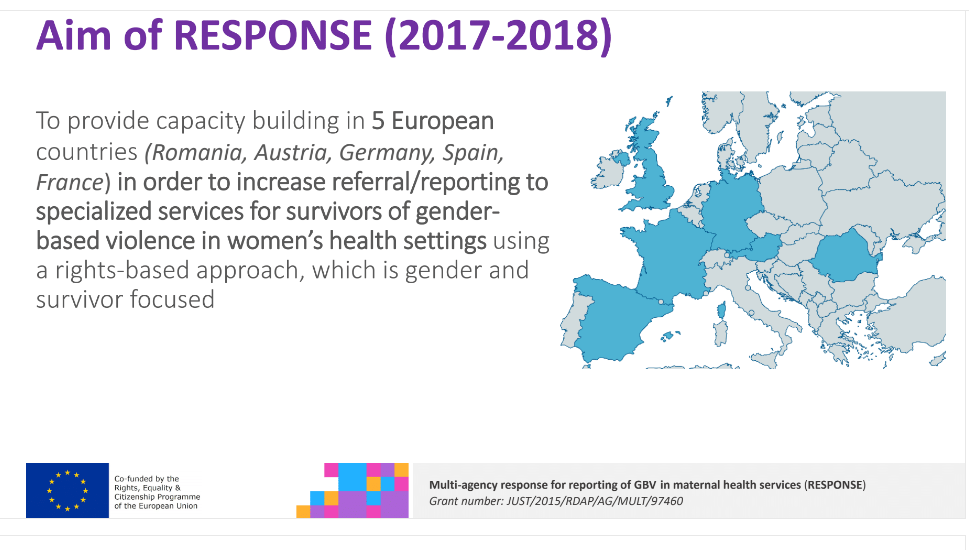 Based on earlier experiences:
IMPLEMENT (WAVE 2015-16)& UNFPA (2014 – 2015)
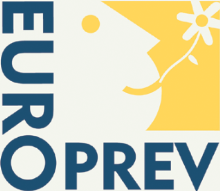 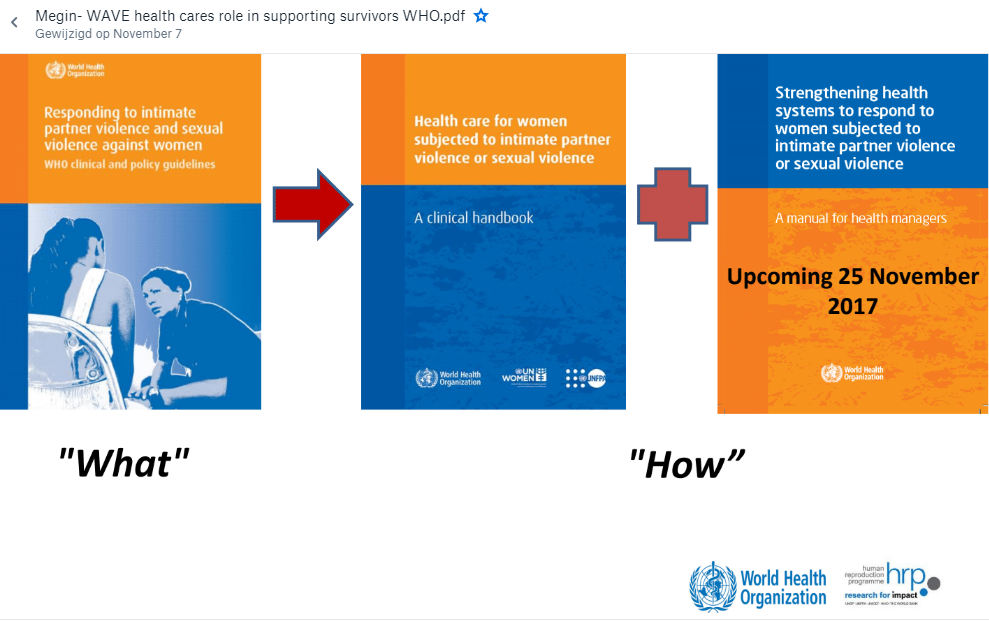 Stepped care multi sector communication principles
Describe signals
Concert with carers in own setting
Consult advisory- or reportcenter
Discuss ICE IA with client
Weigh risk violence
Decide how to assist 
Securing safety
And/or report
Active Follow-up
Arrange protection
ASK
DISCUSS  CONSULT
AGREE/ADVICE  ASSESS  
ASSIST: needs  & safety
REPORT  ASSURE FU
& SAFETY
Adapted from the 'Dutch reporting code'
LEAVE SILLO THINKING
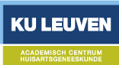 Do not blame your possible partners, but engage in collaboration !
Be aware of different case mix and large grey zone
t 
Create space for anonymous advice 24h (?) & urgent (?) 
Define a consensus based and feasible pathway and casemanagement including Health Care
Promote structural embedding of HC in the process & FJC (discuss how) 
Management
Accessibility  of services for HCP
Tasks distribution and agreement with sectors should includ Health Care
Created adequate information channel (what is that ?)
Agree sharing information in both directions 
Make clear rules for confidentiality ànd transfer of other information 
Attendance after referral / non attendance 
Involved services and further referral
Information essential for care
Not only intake and release notes
Document short and long term protective effects and outcome
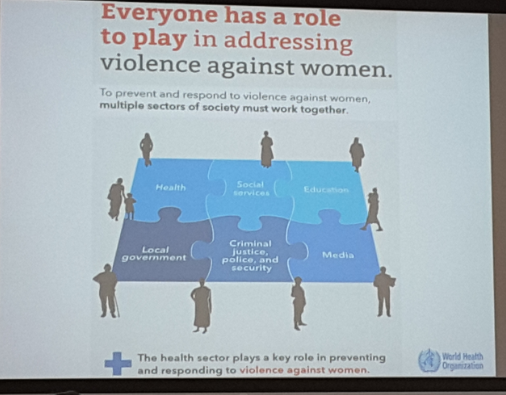 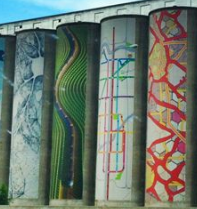 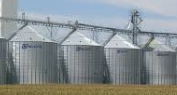 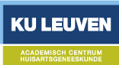 2. Be aware of different case mix and large grey zone
TOP OF ICEBERG : LAW
		ENFORCEMENT

	
	MIDDLE :  	SPECIALISED CARE
	MENTAL CARE
BOTTOM :  PRIMARY HEALTH
CARE & SOCIAL  WELFARE
Structure communication
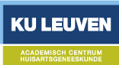 Do not blame your HC partners, but engage them in collaboration !
Be aware of different case mix and large grey zone
Empower health care services by feedback and support 
Create space for anonymous advice 		  24h (?) & urgent (?) 
Develop a consensus based feasible carepathway  
Promote structural embedding of HC in this process & FJC  (possible?) 
Management
Accessibility  of services for HCP
Tasks distribution and agreement with sectors should includ Health Care
Created adequate information channel (what is that ?)
Agree sharing information in both directions 
Make clear rules for confidentiality ànd transfer of other information 
Attendance after referral / non attendance 
Involved services and further referral
Information essential for care
Not only intake and release notes
Document short and long term protective effects and outcome
Deal with barriers
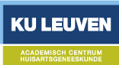 Do not blame your HC partners, but engage them in collaboration !
Be aware of different case mix and large grey zone
Empower health care services by feedback and support 
Create space for anonymous  24h (?) & urgent (?) advice
Define a consensus based and feasible pathway and casemanagement including Health Care
Promote structural embedding of HC in the process & FJC (discuss how) 
Management
Accessibility  of services for HCP
Multi Sectorial protocols should include Health Care Sector
Created adequate information channel 			(use IT?)
Agree sharing information in both directions 
Consensus about confidentiality rules & transfer of information 
Attendance after referral / non attendance 
Involved services and further referral
Information essential for care
Not only intake and release notes
Document short and long term protective effects and outcome
Conclusion: 10 opportunities
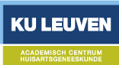 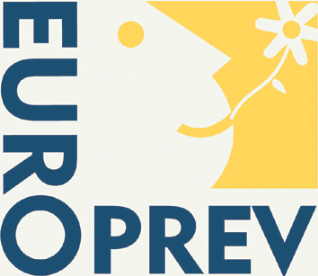 Engage HC in positive collaboration !
Be aware of different case mix 
Empower health care services
Create space for anonymous advice
Define a consensus based pathway including Health Care
Promote structural embedding of HC
Management
Accessibility  for HCP
Tasks agreements should include Health Care
Create adequate information channel
Agree sharing information in both directions 
Make clear rules for confidentiality , but always communicate:
Attendance after referral / non attendance 
Involved services and further referral
Information essential for care
Not only intake and release notes
Document short and long term effects
DANK U WEL!
TEŞEKKÜR EDERIM
THANK YOU SO MUCH  MUCHAS GRACIAS
ΕΥΧΑΡΙΣΤΩ
OBRIGADO	TACK SÅ MYCKE
TAG	MERCI BIEN
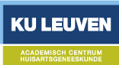 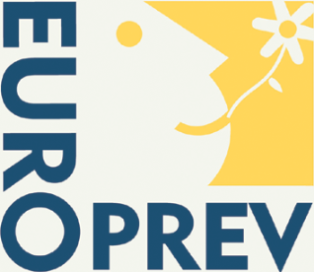 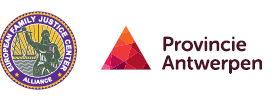